市民スポーツボランティア　ＳＶ２００４　　スポーツで笑顔を未来へ
このまちでスポーツの楽しさを創りませんか？
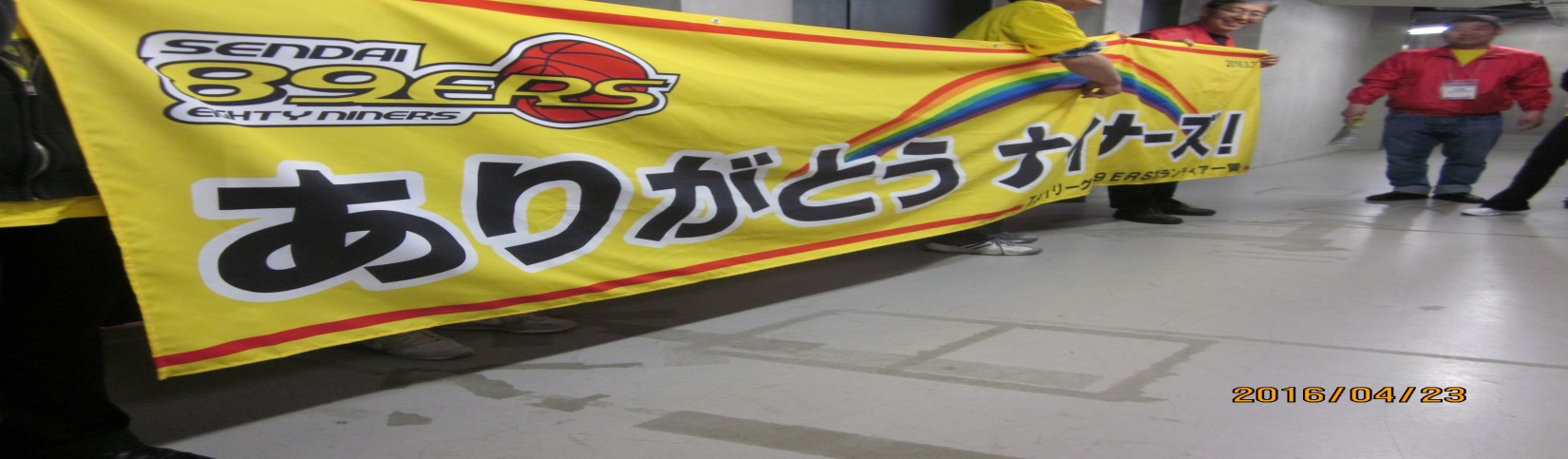 スポーツのボランティア活動、それは新しい「楽しさ」を
自分たちで創りだすこと、そして、人を笑顔にすることです
仙台スポーツ勉強会　（１）

日時　７月１６日（土）　
場所　青葉中央市民センター　第２会議室　（東二番小学校の裏手です）
http://www.hm-sendai.jp/sisetu/simin/sisetu/aoba01.html

１０時半～１１時　
「仙台市の東京オリンピック・パラリンピックの取り組みについて」
　　４年後、宮城スタジアムでもサッカー競技などが開催されます。
　　私達にできることがきっとあります。まずは聞くことから始めませんか。
　　講師　　仙台市文化観光局　文化スポーツ部　　横山氏・中村氏

１１時～１２時半　「視覚障害者体験とブラインドサッカーについて」
　　これからの活動の参考となる内容で、体験もまじえて楽しくすすめたいと思います。
　　講師　　ブラインドサッカー　コルジャ仙台監督　浦澤氏ほか
　
参加無料　（中学生以上が対象です、未成年の場合は保護者の承諾を得て御参加ください）
定員　３０名　（先着となりますので、参加希望の方は事前にお申込みください）
■　お問い合わせ・申込み
市民スポーツボランティア　ＳＶ２００４　事務局
izumita@dm.mbn.or.jp   
 　　　　　　　標題に「スポーツ勉強会」と記入の上、御連絡ください